Clignotants
Bilan et perspectives après 3 ans
Agenda
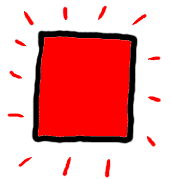 ORDRE DU JOUR
Définition
Bilan
Enquête de satisfaction
Analyse de la répartition des clignotants
Suivi des clignotants
Perspectives
Questions
1. Définition
Clignotant =  
Résultat du croisement de formulaires CPAS avec des flux de la BCSS relatifs à des revenus éventuels.
Flux disponibles : Allocations familiales et primes de naissance, chômage et activation chômage, revenus du travail : flux de données DIMONA et DFMA, revenus des pensions, revenu cadastral, assurabilité, allocations moins-valides
Indicateur et pas science exacte : le SPP IS ne peut pas contrôler: 
Exactitude des informations
Délai de mise à jour
Aide : complète une consultation régulière de la BCSS, ne la remplace pas
1. Définition
Cadre réglementaire
Circulaire du 14 mars 2014 portant sur les conditions minimales de l'enquête sociale exigée dans le cadre de la loi du 26 mai 2002 relative au droit à l'intégration sociale et dans le cadre de l'aide sociale accordée par les C.P.A.S. et remboursée par l'État conformément aux dispositions de la loi du 2 avril 1965.
Circulaire du 3 juin 2014 portant sur le croisement des flux de données de la BCSS et des demandes de subvention.
2. Bilan
Résultats (2016)
Loi du 2 avril 1965
1.876 dossiers sur 49.194 avec au moins un clignotant 	= 3,81% 

Droit à l'intégration sociale
14.598 dossiers sur  207.237 avec au moins un clignotant = 7,04% 

4.020.967 euros = montant total des rectifications
3. Enquête de satisfaction
Enquête de satisfaction : 'trop' et 'trop tard'.
Deux remarques reviennent dans les résultats de l'enquête de satisfaction externe : 'trop' et 'trop tard'.
→ Autrement dit, le clignotant serait de mauvaise qualité

La qualité du clignotant dépend :
des informations disponibles dans les flux
des informations des formulaires
3. Enquête de satisfaction
Enquête de satisfaction : 'trop' et 'trop tard'.
Les informations des flux:
Le SPP IS utilise des sources authentiques venant de tiers
Certaines données ne sont disponibles que tardivement
Un algorithme est appliqué aux flux : introduction de marges (pour éviter les clignotants injustifiés)

Les informations des formulaires:
	Ces informations sont incorrectes ou incomplètes.

Exemples :
Revenus d’une mise à l'emploi inférieurs à l'exonération ISP alors que le CPAS n'a ni complété les revenus dans le formulaire B, ni indiqué l’existence d’une ISP.
Les revenus de l'ex-conjoint sont pris en compte car celui-ci est toujours mentionné dans le formulaire B.
4. Analyse de la répartition
4. Analyse de la répartition
Graphique : répartition des dossiers avec clignotants (2016)
Quelques chiffres  :
25% des CPAS ont au moins un clignotant pour moins de 5% de leurs dossiers
50% des CPAS ont au moins un clignotant pour moins de 7% de leurs dossiers
75% des CPAS ont au moins un clignotant pour moins de 10% de leurs dossiers
31 CPAS n'ont pas reçu un seul clignotant
1 CPAS a un clignotant pour 28% de ses dossiers
5. Suivi des clignotants
Examiner les informations des clignotants
Deux possibilités :
	Informations correctes : Le CPAS prend les mesures	nécessaires (nouvelle décision, modification du formulaire...)
→ Clignotant justifié
	Informations incorrectes : fournir le feedback au SPP IS 
via la liste semestrielle reprenant les codes de feedback (système actuel). 
Transmettre directement le code de feedback (à l'avenir).
	→ Clignotant injustifié
5. Suivi des clignotants
Clignotant justifié
Si justifié = les informations du clignotant sont correctes, il n'a pas été tenu compte d'autres revenus en complétant le formulaire.
Le CPAS doit corriger le formulaire 
Ex. :
Le conjoint d'un bénéficiaire du DIS touche une allocation de chômage et le formulaire B ne mentionne pas l'information.
Le CPAS reçoit un clignotant et une décision de récupération est prise.
Si rien n'a encore été perçu au moment de l'envoi de la liste semestrielle, le CPAS doit inscrire un code 2 dans la liste et continuer le suivi. 
Lors de la réception, introduire un formulaire D et le clignotant disparaît automatiquement.
5. Suivi des clignotants
Clignotant injustifié
Clignotant injustifié = les informations du clignotant ne sont pas correctes.
Cause : info incorrecte ou incomplète (timing) dans le flux.

Le SPP IS améliore son algorithme pour tenir compte de marges.
Ex. 
Revenus professionnels signalés alors que les fiches salariales permettent de constater qu'il n'y en a pas (code 131)
Revenus professionnels signalés alors que l'intéressé a travaillé jusqu'au 13 et que le DIS n'est attribué qu'à partir du 14 (code 140)
6. Perspectives
Ajouter de nouveaux flux au croisement
Le SPP IS examine la possibilité d’utiliser d’autres sources authentiques qui permettraient de croiser les données : 
Les personnes incarcérées (SPF Justice)
Les incapacités de travail (mutuelles), 
Les garants (SPF Affaires Etrangères)

Attente de la mise à disposition de ces flux pour les CPAS
6. Perspectives
L’automatisation des clignotants
Vu le succès de la mesure, le SPP IS a entrepris d’automatiser la gestion des clignotants.
Le processus: 
Le SPP IS envoie les clignotants électroniquement
Le CPAS reçoit ces clignotants dans son logiciel social
Il analyse le clignotant
Il traite la  cause ou il envoie un message électronique avec un code annulation du clignotant
Le SPP IS réceptionne le message et son service Inspection supprime le clignotant le cas échéant .
6. Perspectives
L’automatisation des clignotants
Avantages: 
Plus de liste Excel mensuelle
Plus de liste récapitulative tous les 6 mois. 
Traitement des clignotants directement dans le logiciel social. 
Plus de rapidité pour lever les clignotants indus. 

Etat des lieux: 
Les développements sont déjà en cours dans la plupart des maisons de soft. 
La mise en acceptation est prévue pour novembre 2017.
La mise en production dépend du roll out des maisons de soft
Une phase transitoire sera prévue.
6. Perspectives
L’Inspection du SPP IS à votre service
Suivi sur place par le service Inspection pour aider les CPAS à déterminer et éliminer les causes des clignotants. 

Objectif: ramener tous les CPAS sous les 5% de dossiers ayant un clignotant.

Comment : 
Rassembler les données par CPAS (nombre de clignotants par 100 dossiers)
Analyse sur place par l’inspecteur (CPAS > 10% de clignotants 
Proposition par l’inspecteur d’un plan d’amélioration
7. Questions
DES QUESTIONS ?